Sabina Asanova
WATIFY
17.03.2017
Steering Group Meeting
S3 Platform on Industrial Modernisation
[Speaker Notes: Please feel free to adapt this presentation as you see fit for your target audience.
Slides 13-16, focus on the slides that concern the audience at your event the most. E.g.: Conference on smart cities  Local and regional authorities, competence centres, RDAs; Regional Manufacturing Congress  SMEs, RDAs.
PDFs with the full success stories are available to you upon request (e-mail to niklas.juhl@gopacom.eu).
Don’t feel compelled to using all the information provided in the notes, use as relevant to your audience.
Slides 26pp are considered Annexes and can be used for further elaboration of funding opportunities but are mainly meant to be useful for a handout of the presentation.]
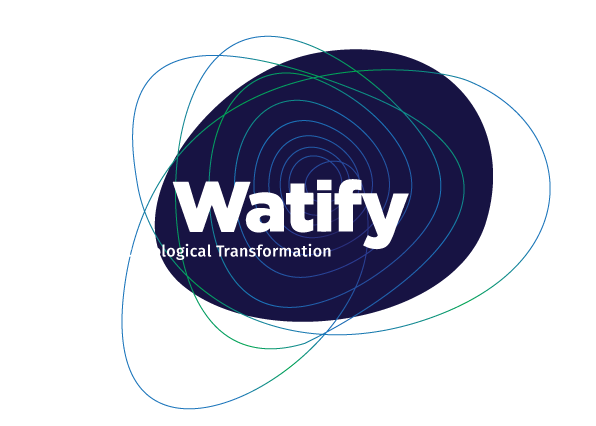 A forward-looking vision
Watify is an awareness-raising campaign funded by the European Commission to support the EU efforts to stimulate the modernisation of Europe’s industry by:
Boosting  European SMEs’ technological transformation

Supporting Europe’s regions to translate their smart specialisation strategies in the areas of  digitisation and KETs into concrete projects.
2
[Speaker Notes: To stimulate the uptake of KETs and Digital technologies in general, the European Commission launched the WATIFY campaign.

The biggest opportunity for Europe lies in the technological transformation of existing industries and enterprises. 
 
The challenge is to ensure that all industrial sectors and enterprises, large and small, make the best use of these technologies and manage their transition towards higher value products, services and processes.

Europe needs to move quickly and European businesses are not moving fast enough to capture the transformative value of new technologies and embrace the fourth industrial revolution.

WATIFY aims to boost technological transformation through digitisation and the uptake of advanced technologies.]
How?
boost and facilitate technological transformation in SMEs and between regions and cities through business and regional intermediaries.
connect SMEs and stakeholders by facilitating the sharing of best practices, lessons learnt and new transformation ideas for advancement and by encouraging collaboration on joint projects.
inspire SMEs and local stakeholders to transform and work together to take full advantage of digitisation and Key Enabling Technologies (KETs).
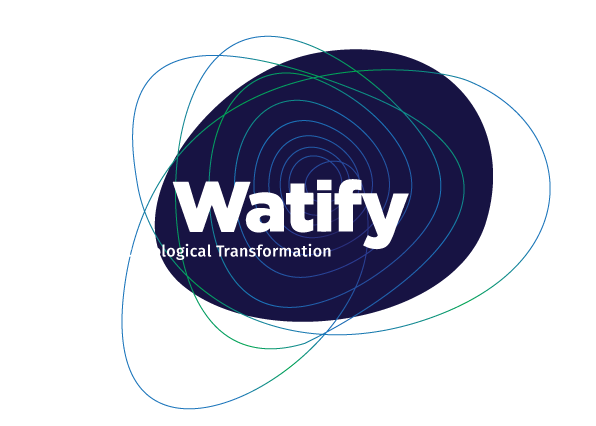 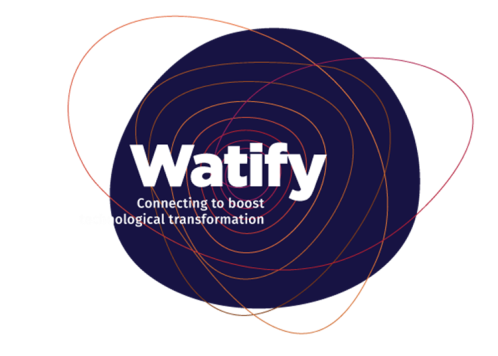 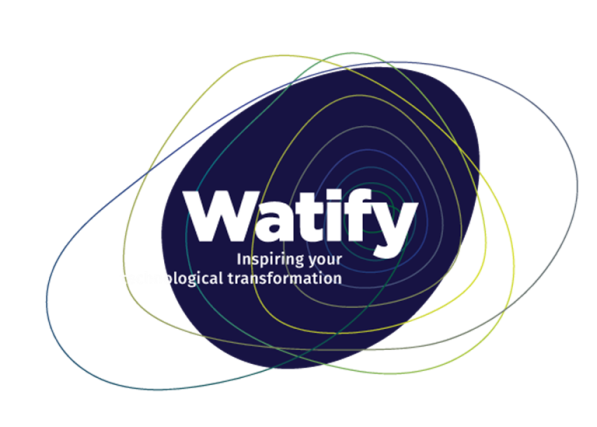 3
[Speaker Notes: WATIFY aims to facilitate the uptake of digital technologies through 3 steps:

All these advanced technologies are becoming more and more interlinked. The boundaries are blurring and action to promote the uptake of one type of technology cannot be separated from another.

The key message is that technologies are an opportunity for SMEs and Regions to improve their business.

Background: The different colours and taglines of the three icons are linked to the three main actions of the Watify campaign which are:
awareness events (aimed at boosting and facilitating technological transfer to SMEs and regions and cities through a network of competence centres)
matchmaking events (aimed at connecting SMEs and stakeholders by facilitating the sharing of best practices and by encouraging collaboration on projects).
Success stories ( aimed at inspiring SMEs and local stakeholders to transform and replicate successful technological transformation projects)]
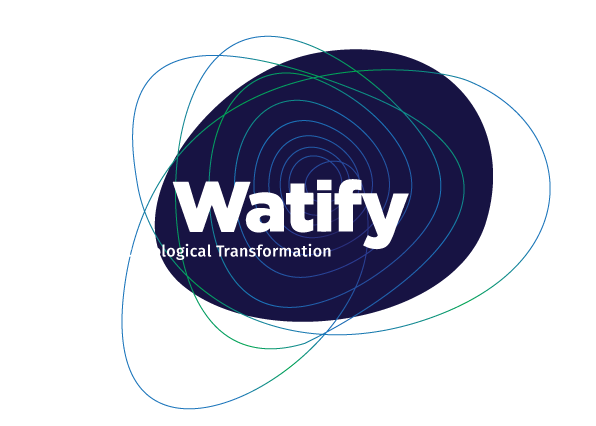 boost and facilitate
connect
inspire
240 AWARENESS EVENTS 
in regions and cities all across Europe
40 MATCHMAKING EVENTS
for smart cooperation and investment
100 SUCCESS STORIES
of technological transformation
4
[Speaker Notes: To recap 

As you can see, WATIFY is part of a wider, strategic  industrial modernisation and economic development approach. 
So, WATIFY is about sharing information and experience, learning from peers and designing new joint ventures; it is about community building.

It is our ambition that WATIFY shall help ensure that all industrial sectors and enterprises, large and small, make the best use of digital and advanced technologies such as KETs and successfully manage their transition towards higher value products, services and processes.]
Boost and facilitate
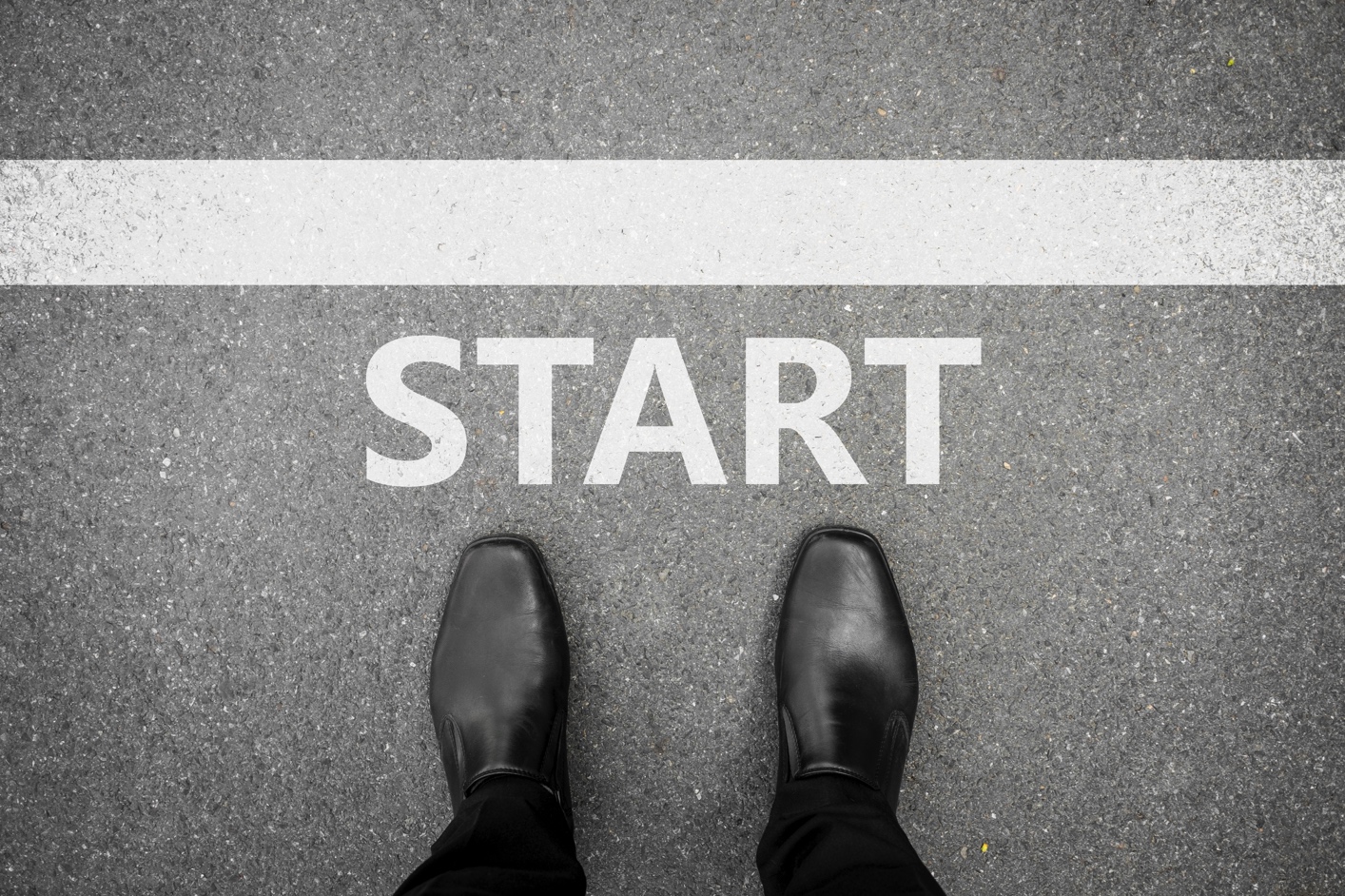 240 AWARENESS EVENTS 
in regions and cities all around Europe in the forms of:
WATIFY information sessions
Group presentations by WATIFY ambassadors, digital icons and thematic experts
Short workshops with digitisation and KETs experts
Presentation of success stories and best practices
Technology tours  to present digitisation  and KETs services
Technology hands-on demonstration sessions
Online training events 
Twitter chats
Participation in sectoral, regional and international events
5
[Speaker Notes: how we will boost and facilitate

Background:
Objectives of the awareness events are to promote:
The uptake of advanced technologies and digital   transformation
Good business modernisation cases.
‘Open innovation’ and collaboration between innovative SMEs and large companies.
Best policy practices among regional and local authorities.
Opportunities offered by different European instruments in the areas of digital and advanced technologies.
Better information exchange between public and private stakeholders at regional level.]
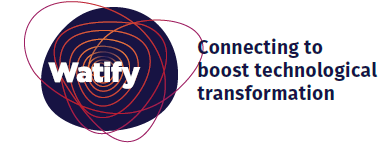 Connect
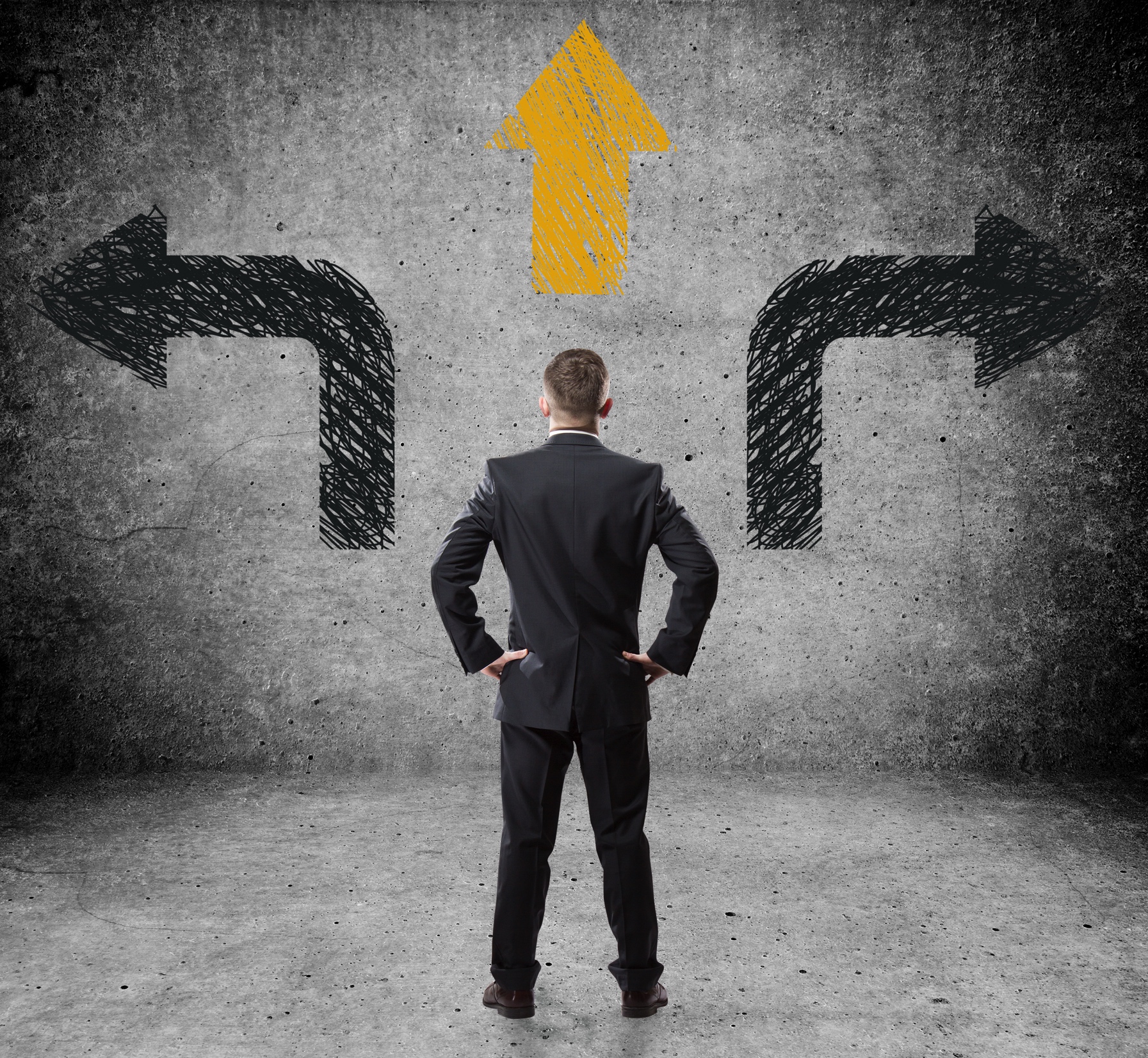 40 Matchmaking Events with the objectives of:
Fostering the development of cross-regional cooperation projects or joint initiatives.
Facilitating the cooperation between SMEs, regions, cities and business intermediaries willing to work together on projects which demonstrate potential for cross-regional cooperation in KETs and digital transformation. 
Optimising the involvement of all actors towards the formulation of concrete projects which demonstrate potential for cross-regional cooperation.
6
[Speaker Notes: how we will connect

The matchmaking events will bring together actors from participating regions with the goal of helping to catalyse the identification and development of cross-regional joint initiatives/pilot projects and inter-regional partnerships for longer-term collaborative actions.  
Our target audience are: Local and regional authorities, Regional development agencies, competence and technological centres, SMEs, SME clusters and multipliers, large companies
The overarching idea for the matchmaking events is to support the development of inter-regional cooperation projects/partnerships or joint initiatives – which includes both lagging behind and leading regions with the appropriate/matching competences, capacities, ambitions and S3 priorities. 
Our objective is
To plant the seed for the potential launch of new joint initiatives/strategic investments, public-private partnerships, joint strategic action plans or pilot projects for supporting regional transformation and industrial modernization through digital and key enabling technologies.

Background: Within these objectives, we will also support the S3-Indutrial Modernization project pipeline to facilitate the realization of cross-regional projects by seeking to create the matchmaking events for the S3 platform.]
Inspire
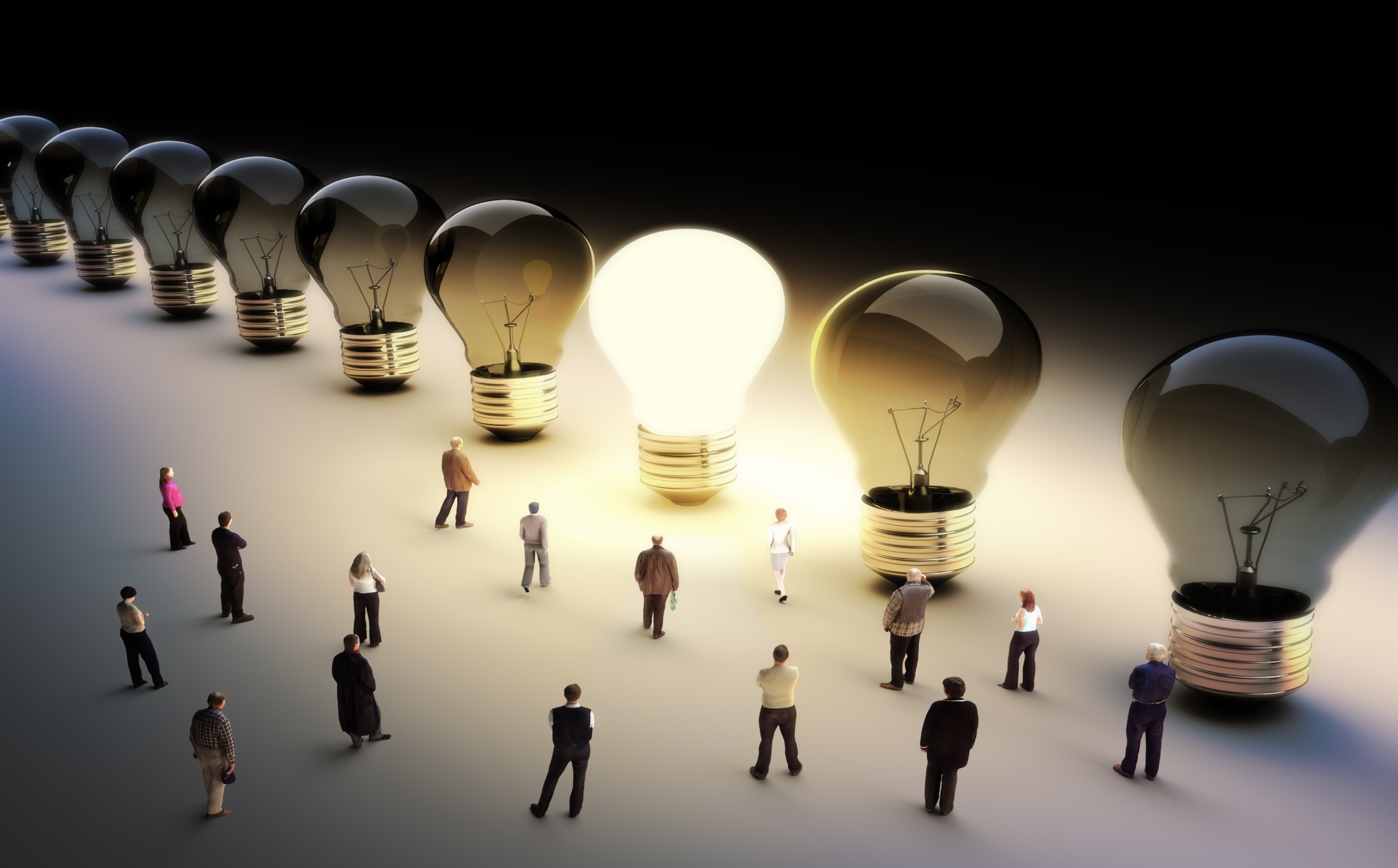 More than 100 SUCCESS STORIES of:
SMEs that have successfully transformed their business or created new products / services applying digital technologies and/or KETs. 

Regions that are leaders in technological transformation policies and projects
7
[Speaker Notes: how we will inspire

To inspire other companies and regions we will identify around 100 cases of European companies that have successfully transformed their businesses and achieved real results, for example in terms of productivity, efficiency and value creation, through the application of KETs and digital technologies.

Success stories of your choice should follow after this slide.]
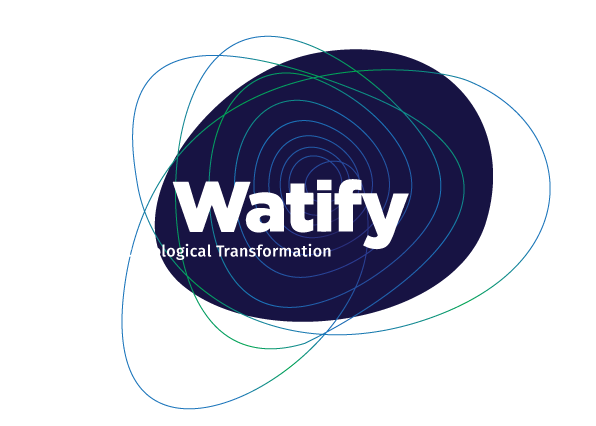 Who?
Local and regional policy makers
SMEs
Intermediary organisations
Regional development agencies (RDAs)
industry associations, chambers, clusters, technology & competence centres, etc.
Large companies
8
[Speaker Notes: The actors that we are mainly targeting. Specifics in the following slides.]
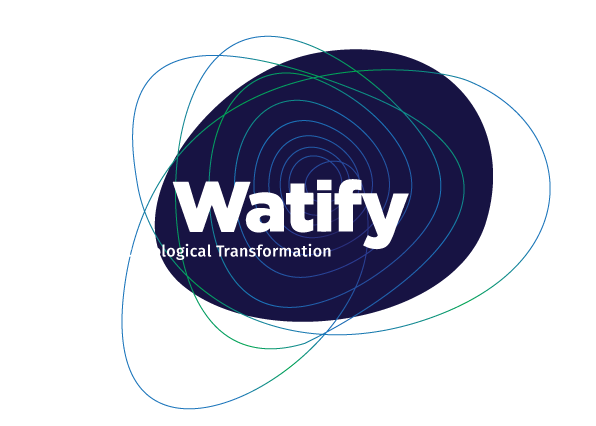 Industrial sectors
Manufacturing
Healthcare 
Finance
Creative Industries
Mechanical Engineering
Construction
Tourism
Retail
Agro-food
9
[Speaker Notes: The actors that we are mainly targeting. Specifics in the following slides.]
Advantages
SMEs
SMEs will gain awareness of:
the potential of digital transformation
added value of digital technologies, business process and business models

SME will gain confidence in the application of the new technologies
Regions
Regions will be stimulated to:
work together with local businesses
launch/implement joint projects with other regions on tech transformation and uptake of new technologies
10
Methodology for matchmaking events
Focus on regions and their businesses
Cooperating with and beyond S3-IM
One specific technology/theme for each matchmaking event
Approach based on three phases: 
     -  Explore & Connect phase
     -  Launch phase
     -  Demonstration phase
11
Watify &Re-Confirm Complementarity
1.2 Methodology for selecting & mapping industry partnerships
3.1 Effective promotional and communication strategy
1.1 Inventory of S3 policies
2.1 Prepare collaboration support & analyses of gaps and opportunities
WATIFY inspire
Website, Social media, Success stories
WATIFY connect
Matchmaking events
WATIFY boost
Awareness events
2.2 Create matches / complement (existing) partnerships
1.3 Updating RIM+
3.2 Ensuring synergies with all other initiatives
2.3 Prepare the protocols
Protocols
WATIFY comes to you !
Do you want to raise awareness about technological transformation?

We can help you with integrating a WATIFY session in your event .
• Technological transformation information panels
• Workshops with experts on digitisation and advanced technologies (KETs)
• Presentations of success stories and best practices
• Technology tours
• Interactive technology demonstrations(Technology compass)
• Training and coaching sessions
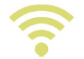 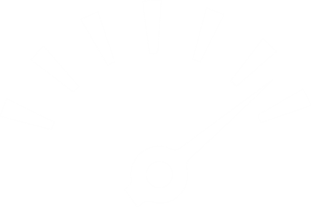 13
[Speaker Notes: Digital and KETs matter to the level of EU productivity.
KETs enable a wide ranges of advanced products, such as:
Low-carbon energy solutions
More energy and resource-efficient manufacturing
New medical products
Further information: http://ec.europa.eu/growth/industry/key-enabling-technologies_en]
WATIFY comes to you !
Do you want to foster cooperation between businesses and regions and develop joint projects in technological transformation?

WATIFY can help you by co-organizing cross-regional matchmaking events in your region or sector.

• Speed networking to find potential partners
• Presentation and Q&A session to evaluate projects & initiatives
• Launch events of projects & initiatives
• Demonstration events
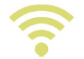 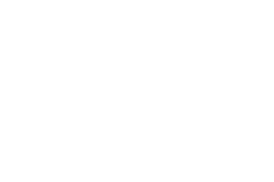 14
[Speaker Notes: KETs have massive potential for SMEs.]
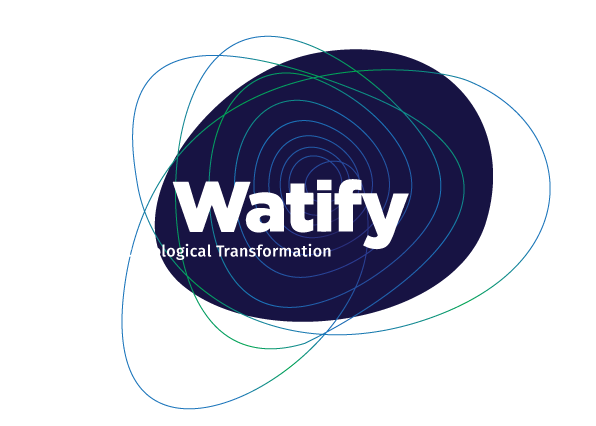 Let’s get social!
Follow WATIFY on:
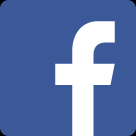 facebook.com/watify
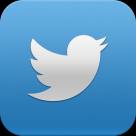 twitter.com/watify
Visit  watify.eu 
Contact: info@watify.eu
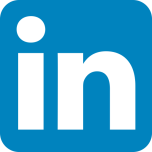 linkedin.com/Watify
15
[Speaker Notes: Please encourage your participants to follow our social media pages and engage with the WATFIY campaign.]